Dynamics in multicultural classes
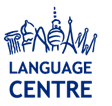 1
agenda
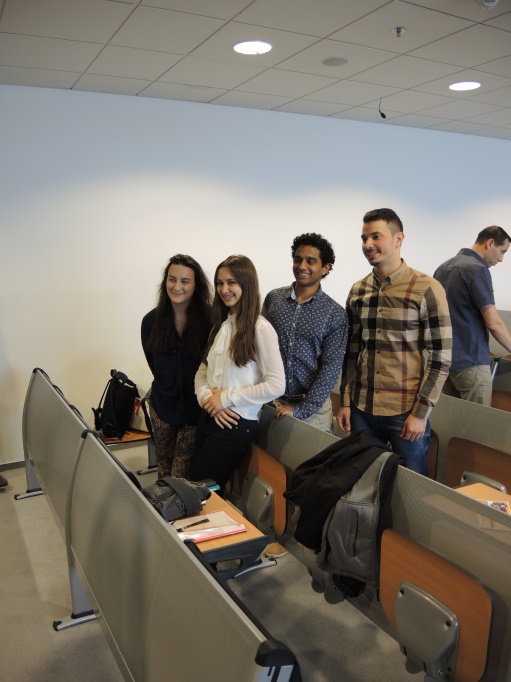 before meeting a student

thinking as a student

tools
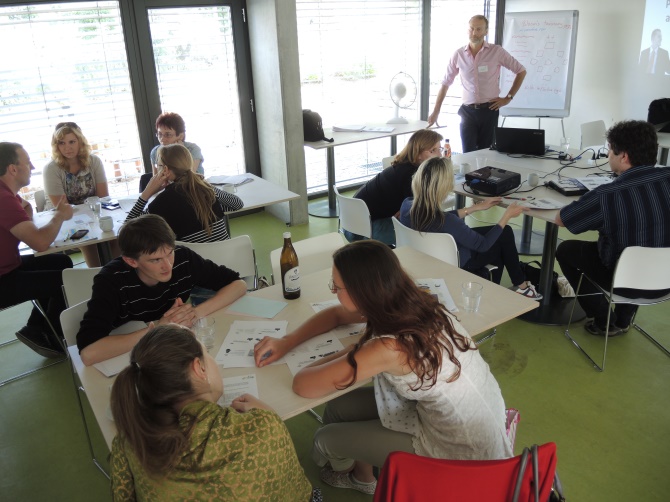 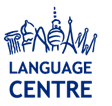 2
…before meeting a student
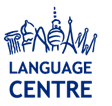 3
…meeting the student
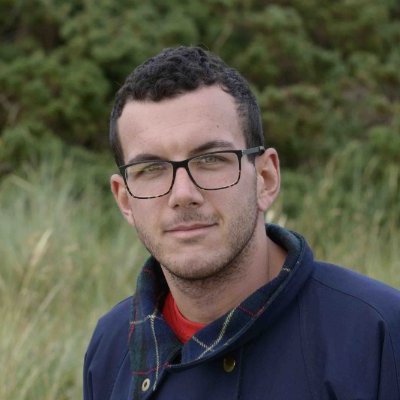 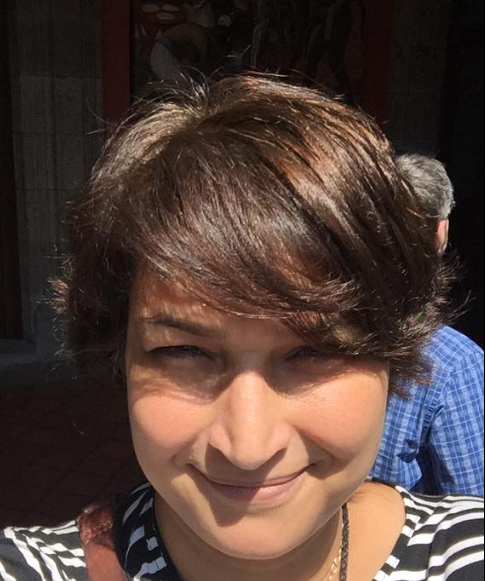 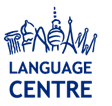 4
cultures
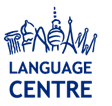 5
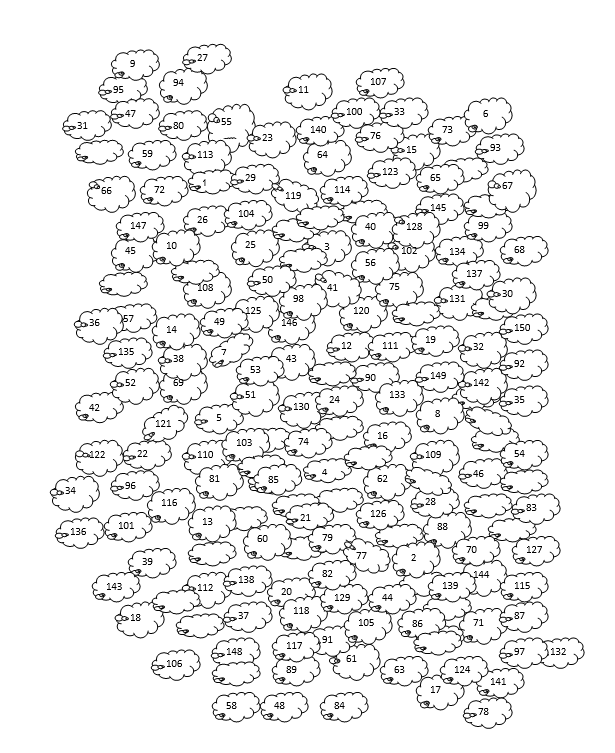 …ovejas
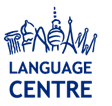 6
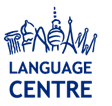 7
… reactions…
One of the world leading figures is the Pope. (Chinese)
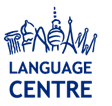 8
… reactions…
One of the world leading figures is the Pope. (Chinese)
What is the Pope?
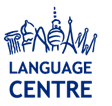 9
… reactions…
One of the world leading figures is the Pope. (Chinese)
What is the Pope?  

Are you planning the trip in winter? (Argentinean)
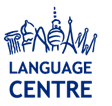 10
… reactions…
One of the world leading figures is the Pope. (Chinese)
What is the Pope?  

Are you planning the trip in winter? (Argentinean)
Yes, I´ll arrive in August.
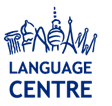 11
… reactions…
One of the world leading figures is the Pope. (Chinese)
What is the Pope?  

Are you planning the trip in winter? (Argentinean)
Yes, I´ll arrive in August.

How old are you?  (Korean)
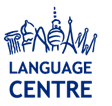 12
… reactions…
One of the world leading figures is the Pope. (Chinese)
What is the Pope?  

Are you planning the trip in winter? (Argentinean)
Yes, I´ll arrive in August.

How old are you?  (Korean)
Do you mean Korean or international age?
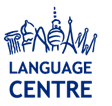 13
… reactions…
“Academic 15 minutes” means
 
a) it is tolerated if a teacher appears in class 15 minutes late. 
b) it is tolerated if a student appears in class 15 minutes late.
c) the class has to start 15 minutes later than what is written in the official timetables.
d) it is just a saying that has no effect to the class management.
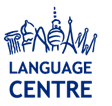 14
… reactions…
When a student comes after a session asking for help with the subject matter. 

a) Always, the teacher has to deal with that issue at that moment of the student request. 
b) The teacher should never deal with that issue in the time of a break. Instead, they should inform the student about their consultation hours and instruct them to come for that time to their office.
c) It depends on the student´s request, on the situation, on how busy the teacher is at the moment….
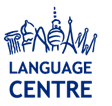 15
… it´s all about cricket…
Most people are really surprised the first time they try a cricket.

Cricket can symbolize good luck and protection. 


Cricket often appears in literature.
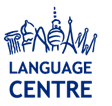 16
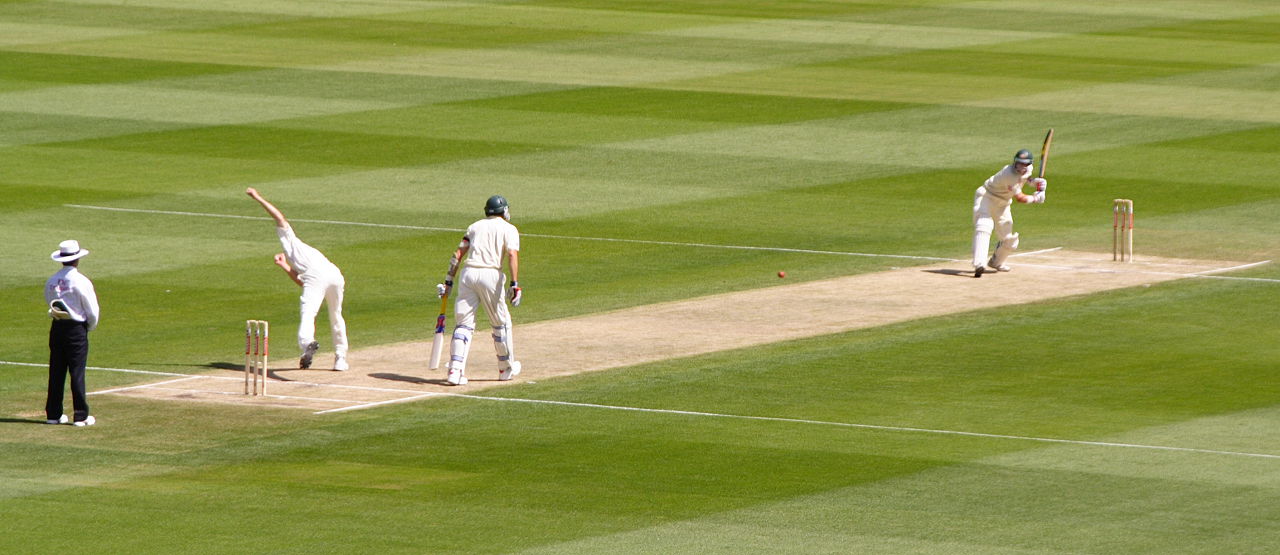 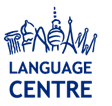 17
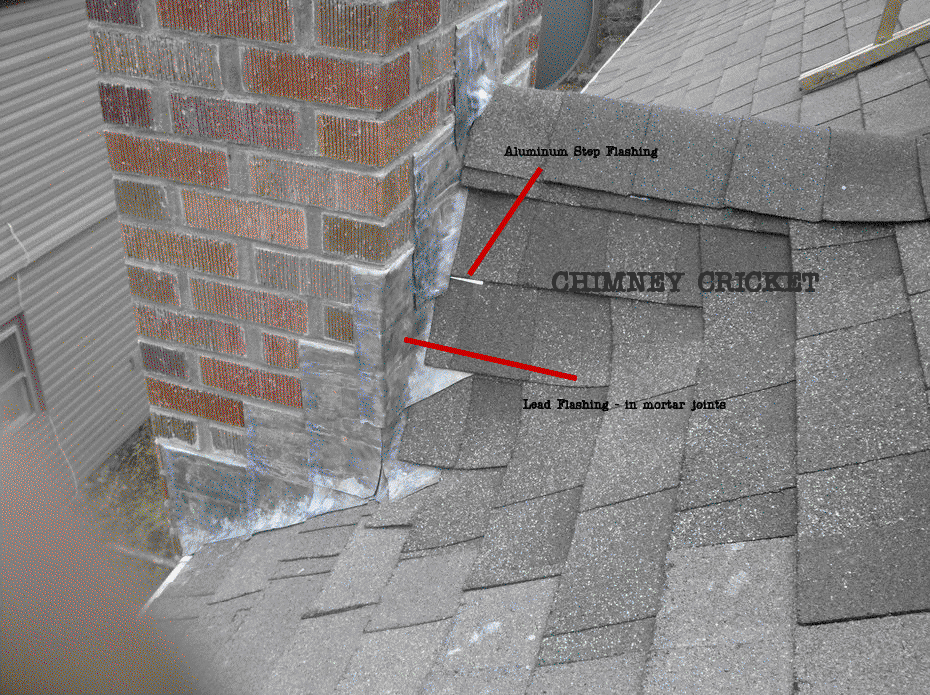 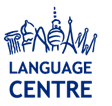 18
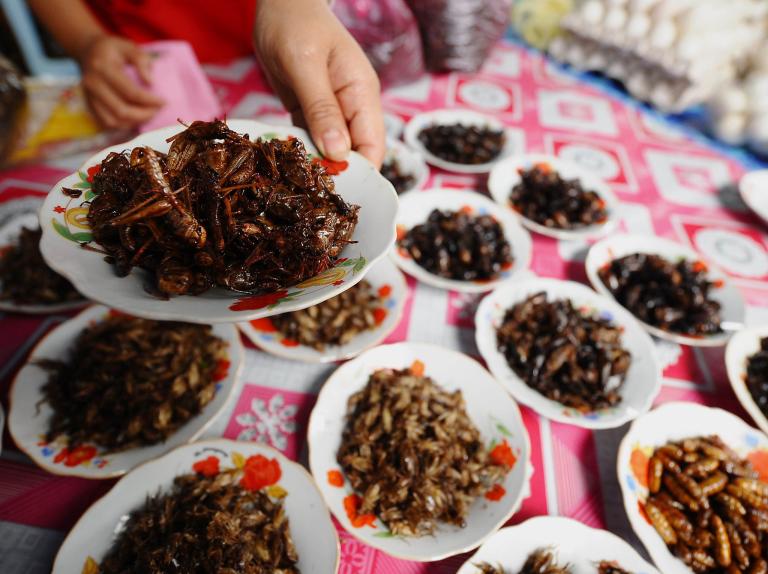 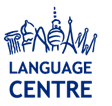 19
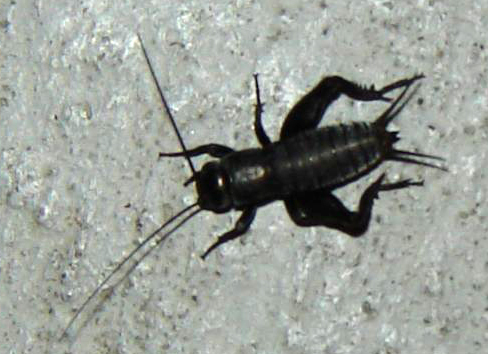 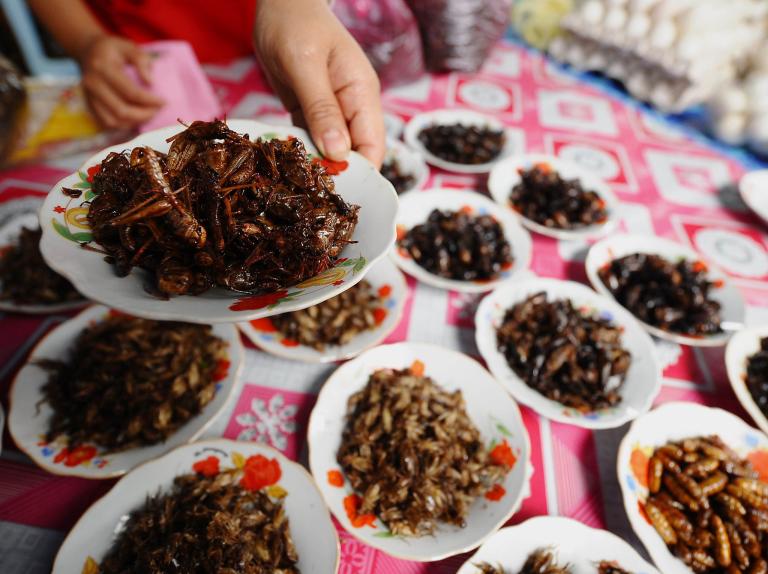 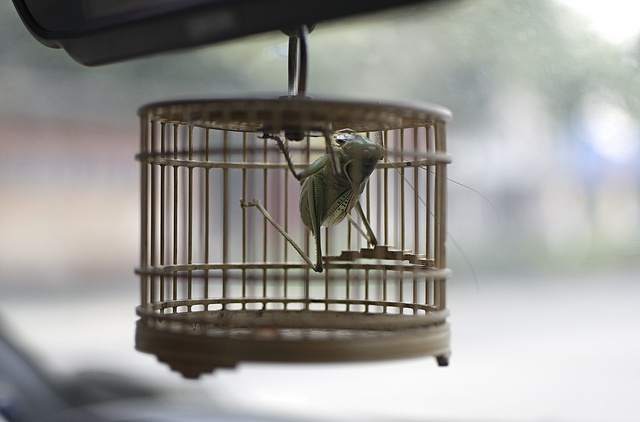 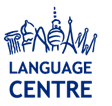 20
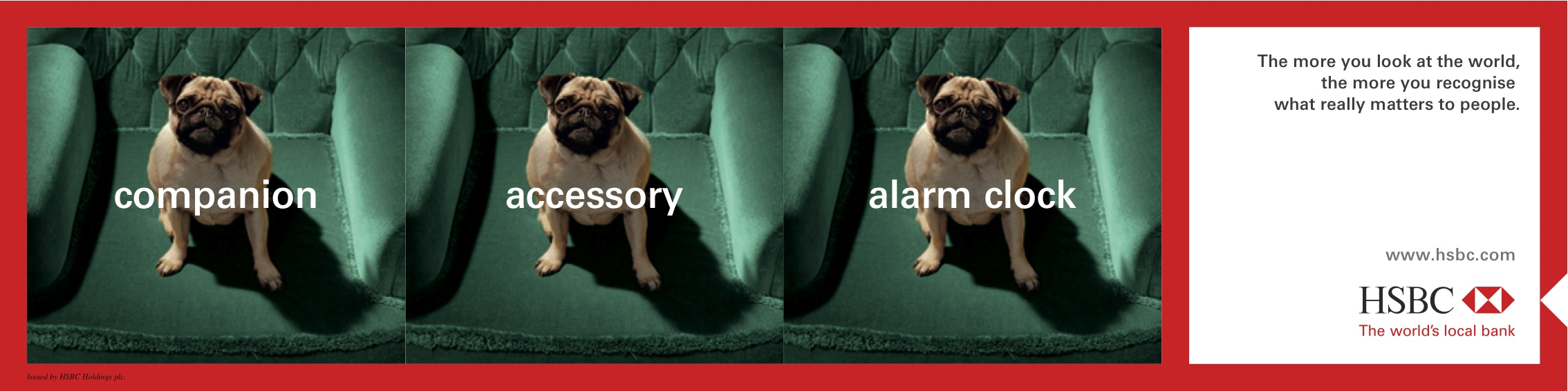 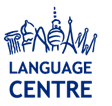 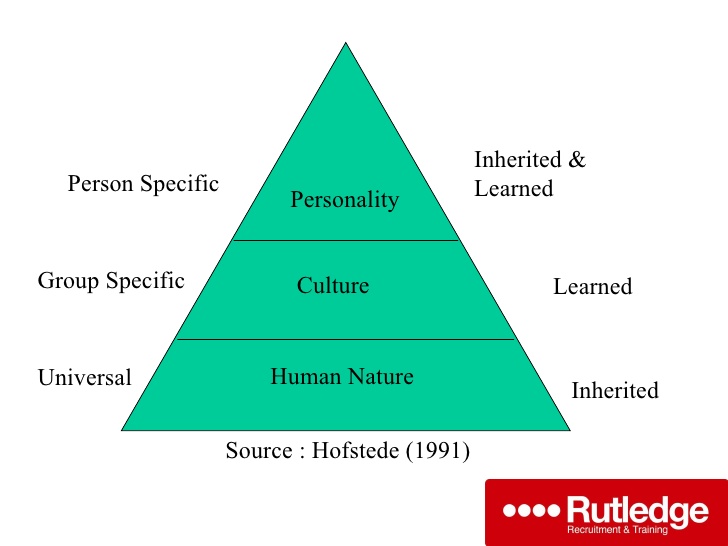 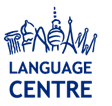 22
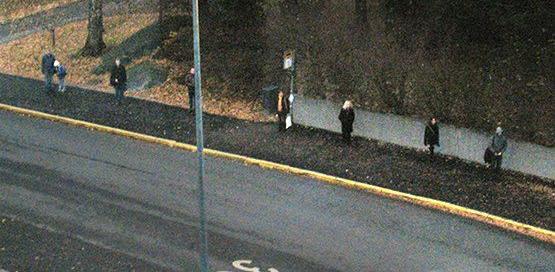 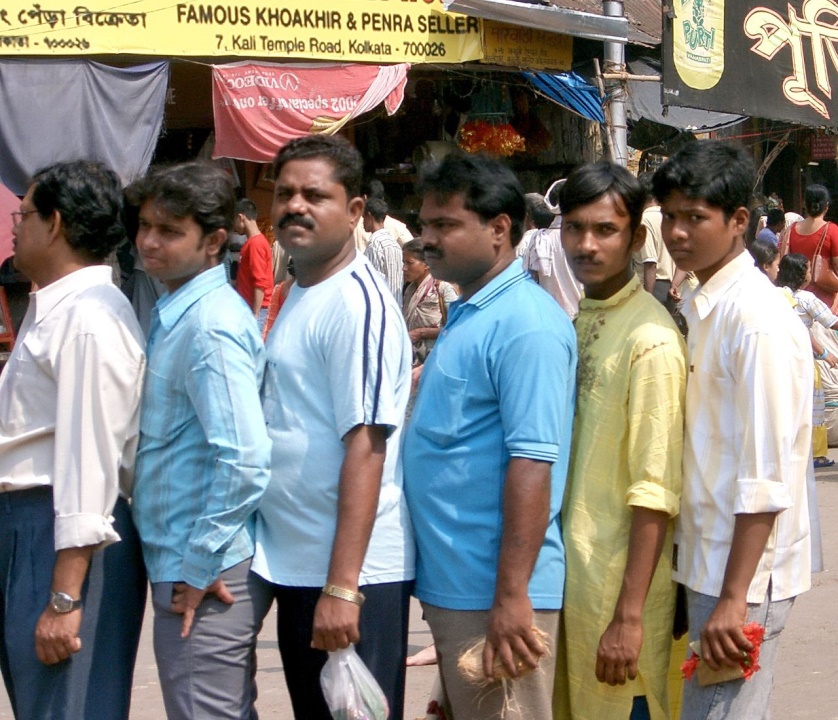 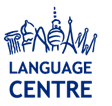 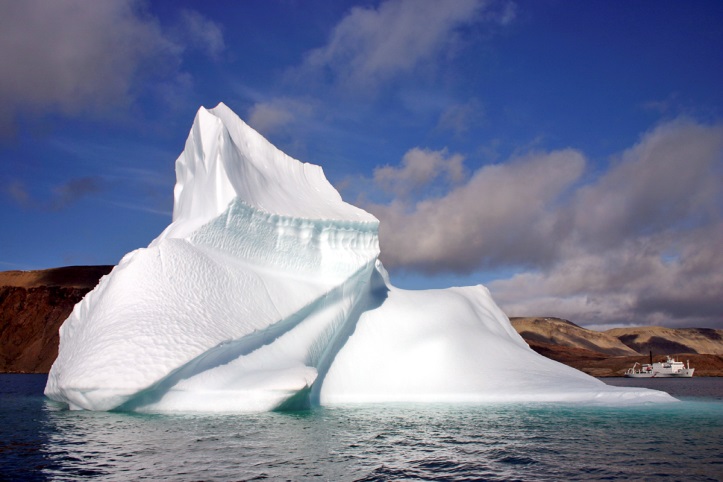 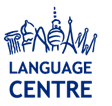 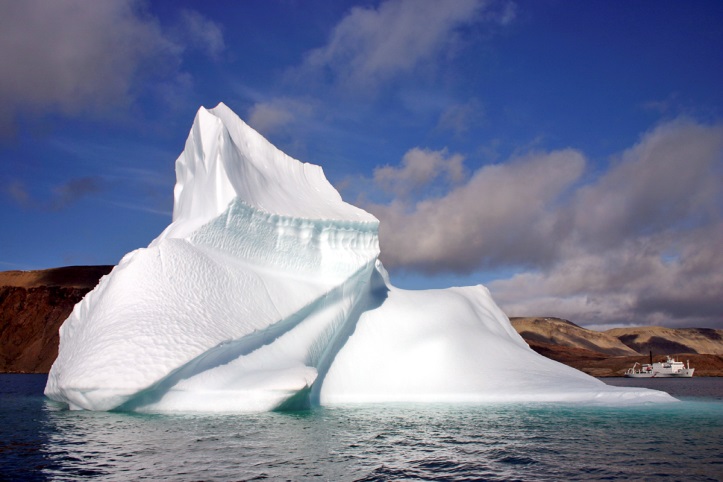 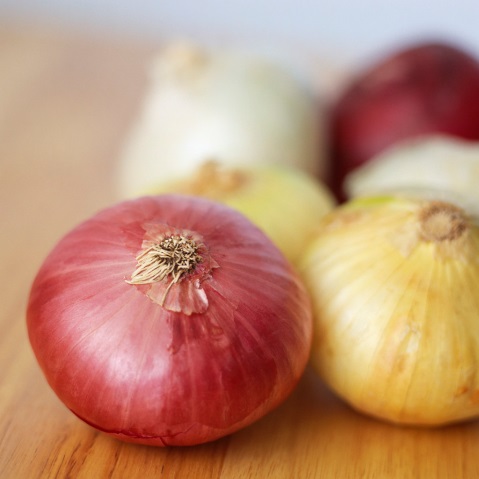 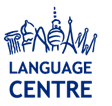 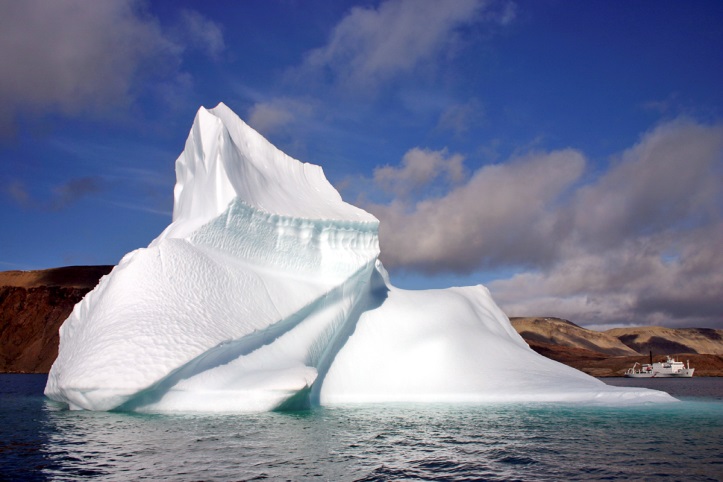 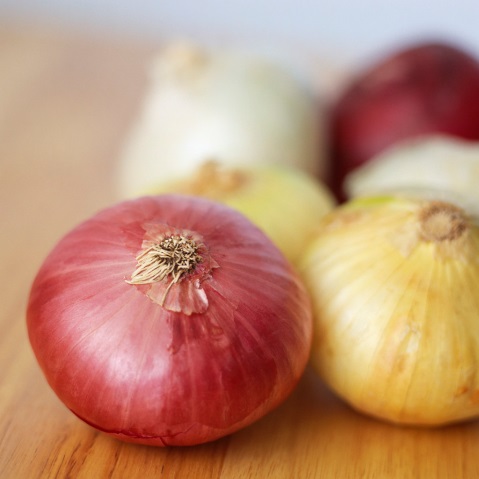 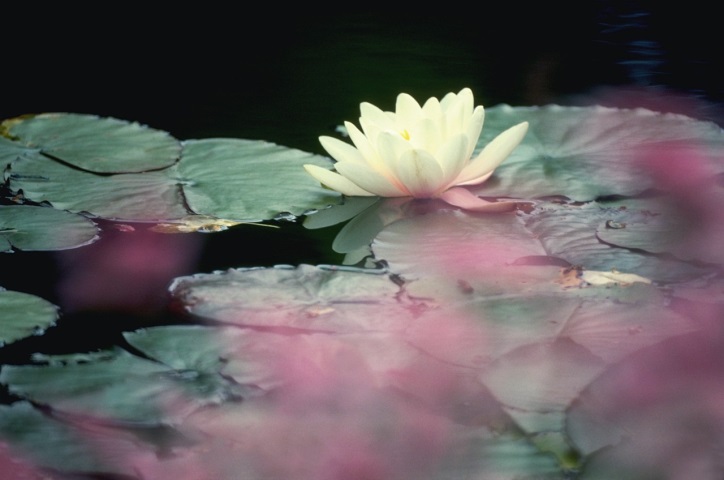 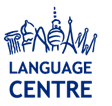 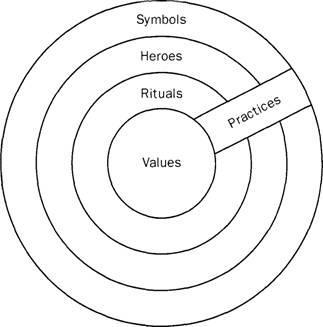 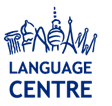 27
…theories and tools
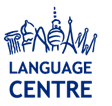 28
Culture: Two Paradigms
Essentialist view




Non-essentialist view
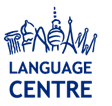 Culture: Two Paradigms
Essentialist view




Non-essentialist view

Adrian Holliday’s Small Cultures

This suggests that ‘culture’ is a movable concept used by different people at different times to suit purposes of identity, politics and science.
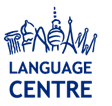 Culture: Two Paradigms
The essentialist view (Geert Hofstede)

This suggests that ‘culture’ is a concrete social phenomenon which represents the essential character of a particular nation.
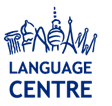 sources and links
Rupert Beinhauer (2013): Diversity Management in Education, seminar, https://impact.cjv.muni.cz/publikace-a-vystupy/materialy/ (Podpora jazykových soft-skills dovedností u akademických pracovníků (klíčová aktivita 5)
Janice de Haaff (2013): Intercultural Teaching, seminar, https://impact.cjv.muni.cz/publikace-a-vystupy/materialy/ (Podpora jazykových soft-skills dovedností u akademických pracovníků (klíčová aktivita 5)
Geert Hofstede (1991). Cultures and Organisations: software of the mind. Maidenhead: McGraw-Hill
Geert Hofstede : https://www.geert-hofstede.com/cultural-dimensions.html
Adrian Holliday (1999):  Small cultures,   Applied Linguistics 20/2, http://adrianholliday.com/wp-content/uploads/2016/06/holliday-99-smal-cultures.pdf
Pellegrino Riccardi (2014):  Cross cultural communication, TEDxBergen, https://www.youtube.com/watch?v=YMyofREc5Jk
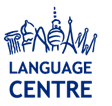